1 дәріс
Элементтер химиясы. Сутегі.
Атом құрылысы
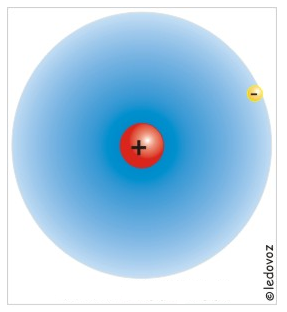 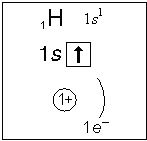 Периодтық жүйедегі сутегінің 
бірегей орналасуы
реттік номері №1
период - 1
 I топ (бас топшасы «А»)
салыстырмалы атомдық масса Ar(Н) = 1
латын атауы Hydrogenium («рождающий воду»)
Сутегі изотоптары
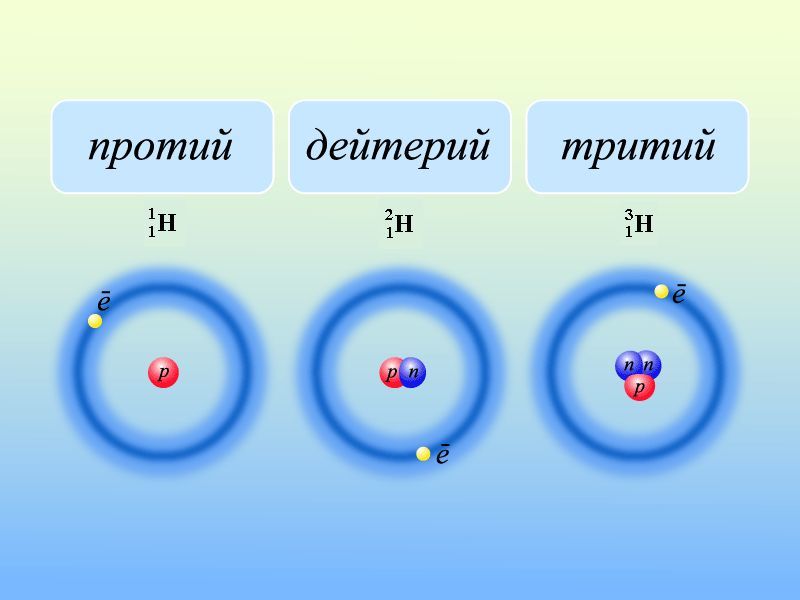 Табиғатта таралуы
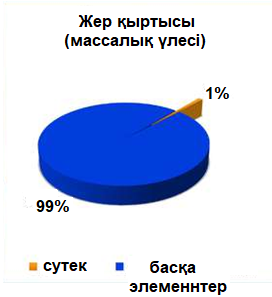 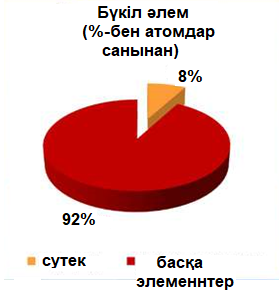 Ашылу тарихы

1766 ж. – сутекті ашқан 
ағылшын ғалымы Г. Кавендиш.






1784 ж. – А. Лавуазье сутекті 
Нydrogene деп атады 
(грек тілінде Нydro genes –
порождающий воду- су өндіруші).
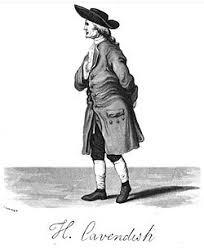 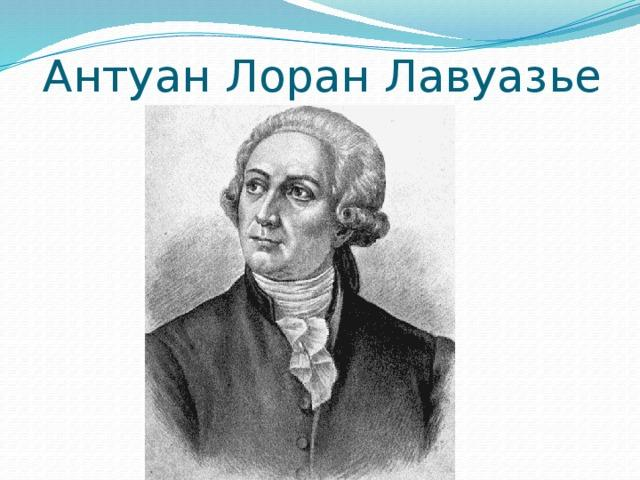 Алыну жолдары:

I. Өнеркәсіпте:

Су буларының метан немесе көмірмен    конверсия арқылы:
	
CH4 + H2O = CO + 3H2
С + H2O = CO + H2
СO + H2O + H2 = CO2 + H2
Алыну жолдары:

II. Лабораторияда:
1) Металдарға сұйылтылған қышқылдардың (HNO3 қоспағанда) әсері:   
Zn + 2HCl = ZnCl2 + H2
2) Кальцийдің сумен әрекеттесу:
	Ca + 2H2O = Са(ОН)2 + H2
3) Гидридтерді сумен ыдырату:
	NaH + H2O = NaOH + H2
4) Zn және Al-ге сілтілердің әсері:
	2Al + 2NaOH + 6H2O = 2Na[Al(OH)4] + 3H2
5) Су электролизі:
	2H2O   =   2H2 + O2
Физикалық қасиеттері

Түсі, иісі және дәмі жоқ газ.
Ауадан 14,5 есе жеңіл.
Суда нашар ериді.
Кейбір металдарда жақсы ериді (мысалы, Pd).
Газ тәрізді заттар арасында жылуөткізгіштігі ең жоғарғы (ауаның жылуөткізгіштігінен 7 есе жоғары).
tқайн. =  - 252,60С.
tбалқу. = - 259,10С.
Химиялық қасиеттері
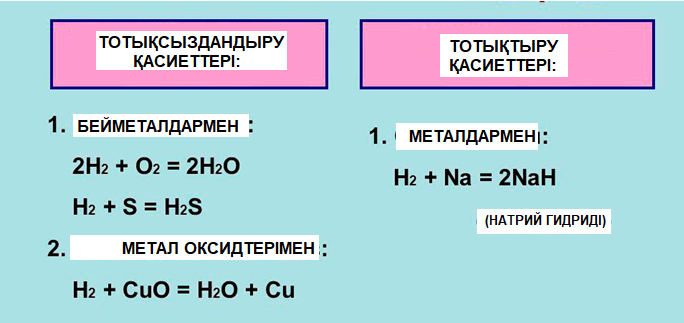 Химиялық қасиеттері

Бөлме температурасында сутегінің химиялық белсенділігі төмен.
Қыздырусыз тек фтормен:
Н2 + F2 = 2HF.
Оттекпен және хлормен жандыру кезінде әрекеттеседі:           
2H2 + O2 = 2H2O;           H2 + Cl2 = 2HCl. 
Күкіртпен 150-2000С-ға дейін қыздырғанда әрекеттеседі:            
H2 + S = H2S.
Химиялық қасиеттері

Азотпен катализатор қатысуымен, жоғары қысым және температурада:  
3H2 + N2  2NH3.
Қыздырғанда сутек кейбір металдармен гидрид түзілу арқылы әрекеттеседі:
Са + Н2 = СаН2-1.
Сутек темір және одан активтілігі төмен металдарды олардың оксидтерінен тотықсыздандыруға қабілеті бар:
Fe3O4 + 2H2 = 3Fe + 2H2O
CuO + H2 = Cu + H2O.
Сутектің қолдануы
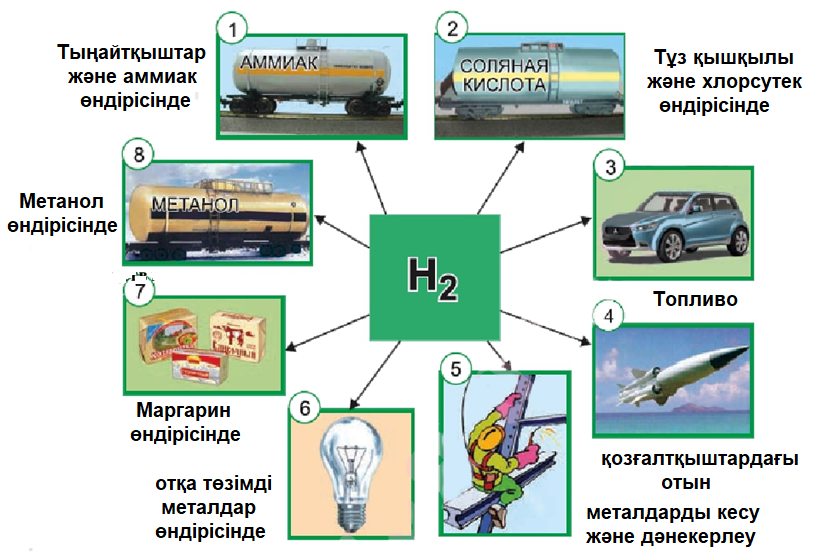